??

?
Общество
РИМА
ДИКТАТУРА
РЕСПУБЛИКА-форма правления
Политическая
сфера
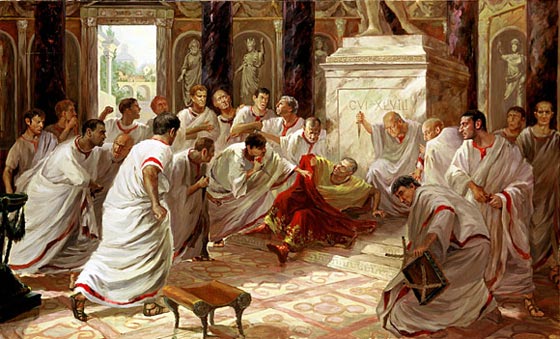 единовластие
консулы
Народное
собрание
Социальная
сфера
сенат
Гражданская
война
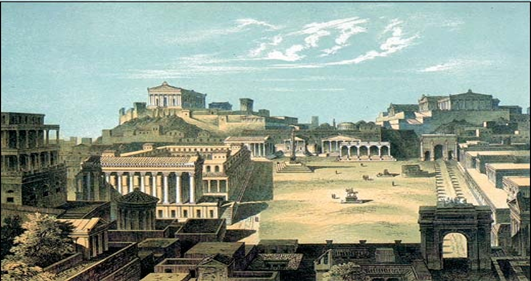 «Установление империи в Риме».
ПРЕЗЕНТАЦИЯ К УРОКУ ШАШКОВОЙ
АЛЛЫ ГЕННАДЬЕВНЫ
УЧИТЕЛЬ ИСТОРИИ И ОБЩЕСТВОЗНАНИЯ
ПЕРВОЙ КАТЕГОРИИ
ГБОУ СОШ с.Преполовенка
Безенчукского райна
Самарской области.
Цель: «Изучить: кто, когда и как 
установил империю в Риме».
Задачи:  изучить
  личности,
  даты,
  понятия,
 основные события.
Средства
Текст учебника, документа
Лента времени
Карта
Презентация
Основные понятия: император, принцепс, меценат, фиск, преторианцы.
Даты: 43г. до н.э., 31г. до н.э., 30-14гг. до н.э.
Персоналии: Октавиан Август, Марк Антоний, Брут, Клеопатра, Цицерон, Меценат, Тит Ливий, Гораций, Вергилий.
План урока.
I.Гражданские войны (борьба за власть):
а) между республиканцами и цезарианцами;
б) между Октавианом и Антонием.
II.Установление империи
а) дата,
б) способ.
III. Укрепление империи
а) в политической сфере;
б) в социальной;
в) в культурной.
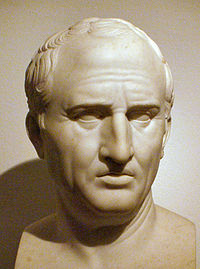 «Тиран убит, а тирания жива».
ЦИЦЕРОН
Гражданские войны в Риме43 год до нашей эры
Цезарианцы
ОКТАВИАН                  АНТОНИЙ
Республиканцы						…..
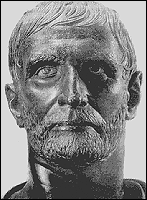 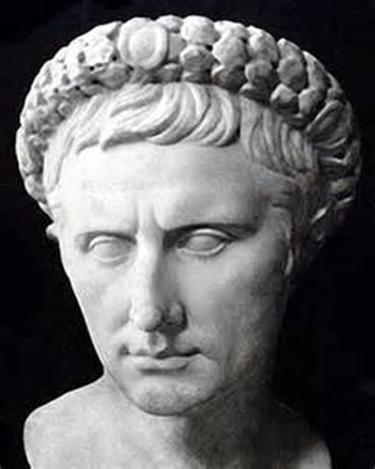 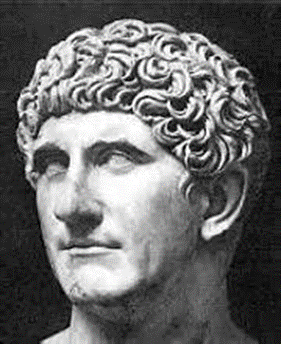 ЦЕЛЬ: ЕДИНОЛИЧНАЯ ВЛАСТЬ.
ЦЕЛЬ …….
РЕЗУЛЬТАТ ……
РЕЗУЛЬТАТ ….
РАЗДЕЛ ТЕРРИТОРИИ
ЗАПАДНАЯ ЧАСТЬ –ОКТАВИАНУ    ВОСТОЧНАЯ -АНТОНИЮ
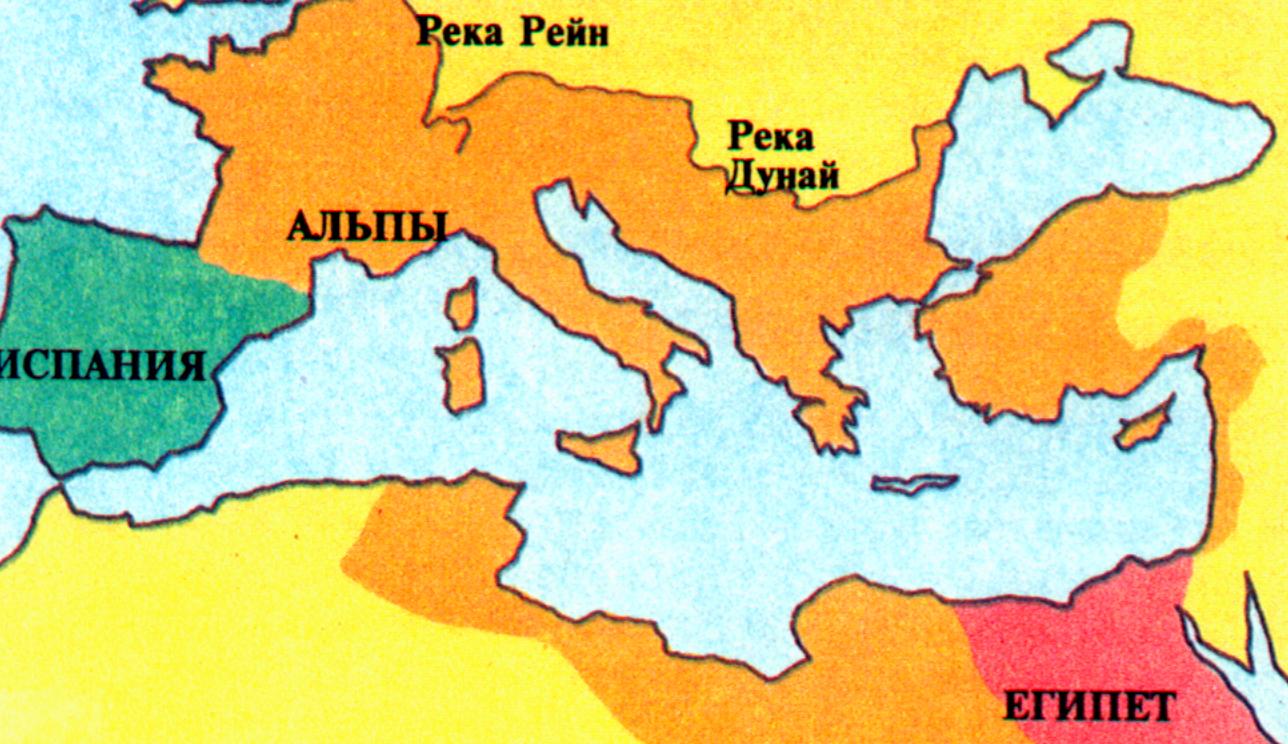 Домашнее задание
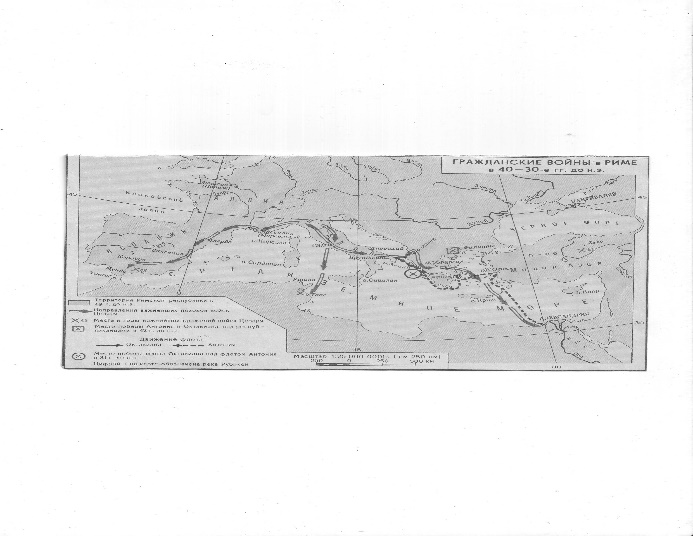 КАРТА ГРАЖДАНСКИХ ВОЙН В РИМЕ
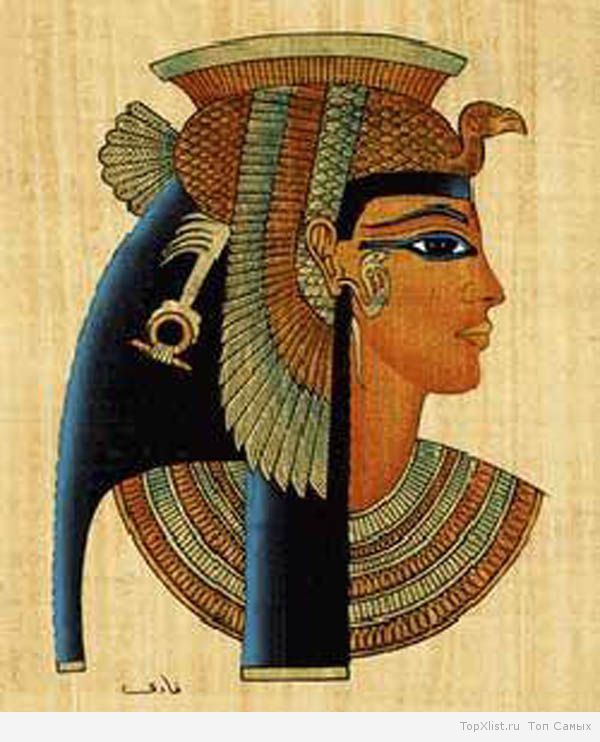 КЛЕОПАТРА – ЦАРИЦА ЕГИПТА
СРАЖЕНИЕ ПРИ МЫСЕ АКЦИЙ У ЗАПАДНОГО ПОБЕРЕЖЬЯ
БАЛКАНСКОГО ПОЛУОСТРОВА
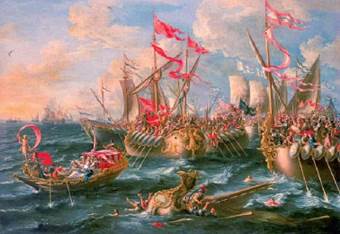 Основные понятия
Принцепс – первый гражданин
Император –высший военный, впоследствии Государственный титул, символ ЕДИНОНАЧАЛИЯ 
Импе́рия  — могущественная держава
 Фиск – казна принцепса
Преторианцы – стража императора
Меценат – покровитель искусств
и
Гос.
Воен.
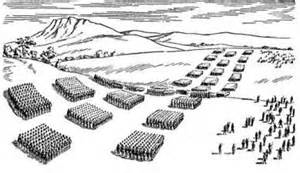 Общество
РИМА
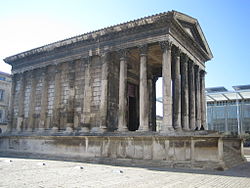 Политическая
сфера
Духовная 
(Культурная)
сфера
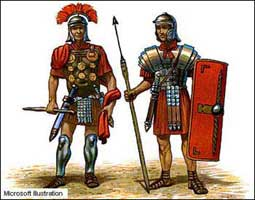 Социальная
сфера
Экономическая
сфера
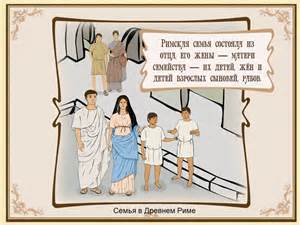 Деятели культуры и их произведения
Вергилий
ТИТ ЛИВИЙ


«ИСТОРИЯ РИМА»

142 ТОМА
Гора́ций
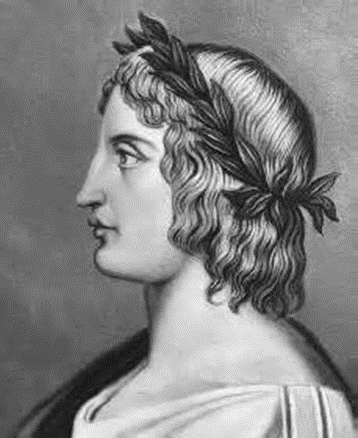 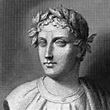 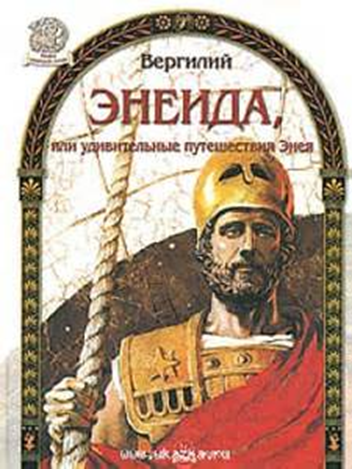 «ПАМЯТНИК»
Мецена́т – покровитель поэтов
ЛЕНТА ВРЕМЕНИ 
ИСТОРИЯ ДРЕВНЕГО РИМА
НАША ЭРА
0
ДО   НАШЕЙ   ЭРЫ
14г.
753г.
509г.
44г.
43 г.
30г.
Смерть
Октавиана
Августа
Конец
Диктатуры
Цезаря
Империя
Октавиана
Августа
Начало 
Гражданской
 войны
монархия
республика
Рождение
Христа
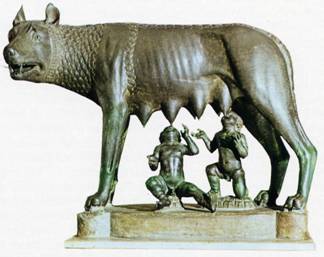 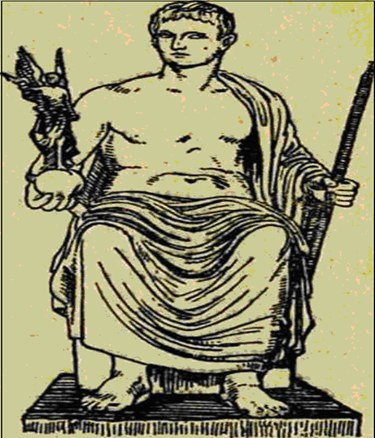 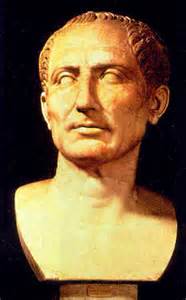 Общество
РИМА
При
ОКТАВИАНЕ
Политическая
сфера
ИМПЕРИЯ
РЕСПУБЛИКА
единоначалие
сенат
консулы
Народное
собрание
Домашнее задание


Выучить : -даты и понятия, записанные в тетради ,
                - доклад о личностях (Брут, Октавиан, 
Антоний, Клеопатра (по желанию).
ИНТЕРНЕТ РЕСУРС

1. http://www.openclass.ru/node/265650
2.http://nsportal.ru/shkola/istoriya/library/2012/06/27/urok-v-5-kl-ustanovlenie-imperii-v-rime
3.Политика. Толковый словарь. — М.: "ИНФРА-М", Издательство "Весь Мир".  2001. 
4.http://bse.freecopy.ru/print.php?id=23557
5.http://politike.ru/dictionary/839/word/grazhdanskaja-voina
6. http://images.myshared.ru/424879/slide_6.jpg
Список литературы

1.А.А. Вигасин, Г.И. Годер, И.С. Свенцицкая. История Древнего мира. 5 класс. – М.: Просвещение, 2006.
2. Трухина Н. Н. «История Древнего мира». – М.: Русское слово, 1996.
СПАСИБО ЗА ВНИМАНИЕ!